Minnesota Department of Public SafetyFY20-21 Budget
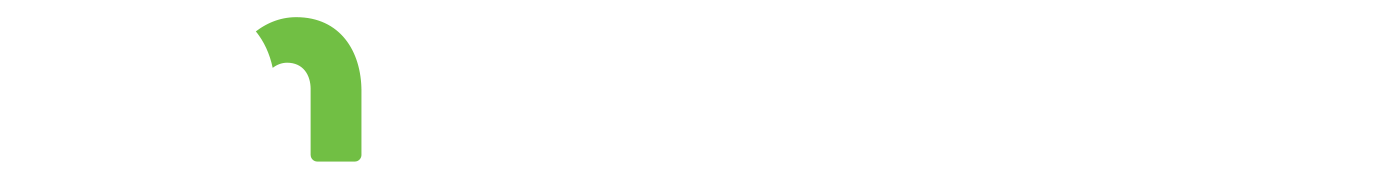 One Minnesota | dps.mn.gov
2/21/2019
1
Department of Public Safety
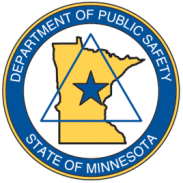 Public SafetyPolicy and Finance Committee
Emergency Communication Networks
Alcohol and Gambling Enforcement
Fire Marshal Division
Homeland Security and Emergency Management
Office of Justice Programs
Bureau of Criminal Apprehension
One Minnesota | dps.mn.gov
2/21/2019
2
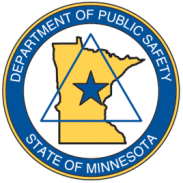 Total DPS Budget Base FY18-19Public Safety Division
Total all funds = $376,872
(in thousands)
One Minnesota | dps.mn.gov
2/21/2019
3
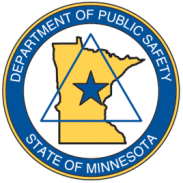 FY18-19 Expenses By CategoryPublic Safety Divisions
Total all funds = $376,872
(in thousands)
One Minnesota |dps.mn.gov
2/21/2019
4
Emergency Communication Networks
Minnesota Department of Public Safety
One Minnesota | dps.mn.gov
Emergency Communication NetworksMinnesota Department of Public Safety
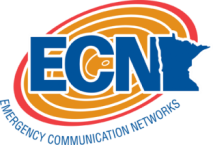 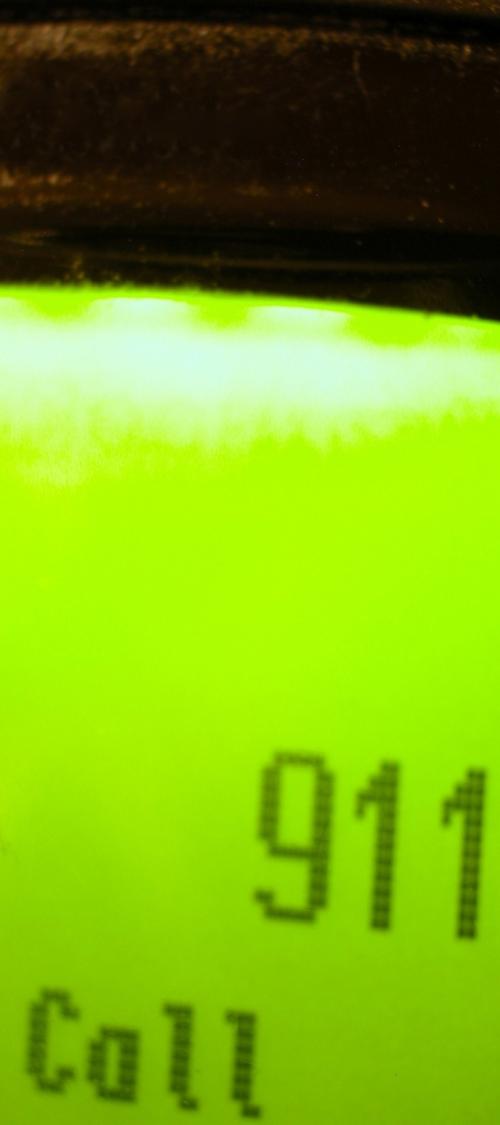 ECN receives no funding from the General Fund, but collects a .95 cent monthly fee assessed upon all wired, wireless, prepaid wireless and packet-based telecommunications services capable of accessing 911 in MN.


ECN receives an annual appropriation of $77.2 million from the 911 Emergency Services Account of the Special Revenue Fund.
One Minnesota | dps.mn.gov
2/21/2019
6
DPS Technology Needs
2019 Governor’s Budget Recommendation: 

Increase DPS core technology services from the general fund, special revenue fund, and 911 emergency fund.
 
Purpose:
To support existing hardware, software, and MNIT staffing costs for DPS public safety divisions. 
This funding is to address needs that are not currently accounted for in the department’s base technology budget, in addition to increased workstation replacement, support, and 24/7 help desk support costs.

$1.53M General Fund FY20/21 : Ongoing
$190,000 Special Revenue Fund FY20/21 : Ongoing
$395,000 911 Emergency Fund FY20/21 : Ongoing
One Minnesota | dps.mn.gov
2/21/2019
7
Alcohol and Gambling Enforcement
Minnesota Department of Public Safety
One Minnesota | dps.mn.gov
Alcohol and Gambling EnforcementMinnesota Department of Public Safety
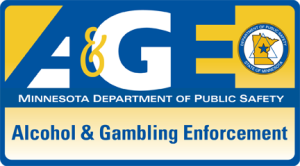 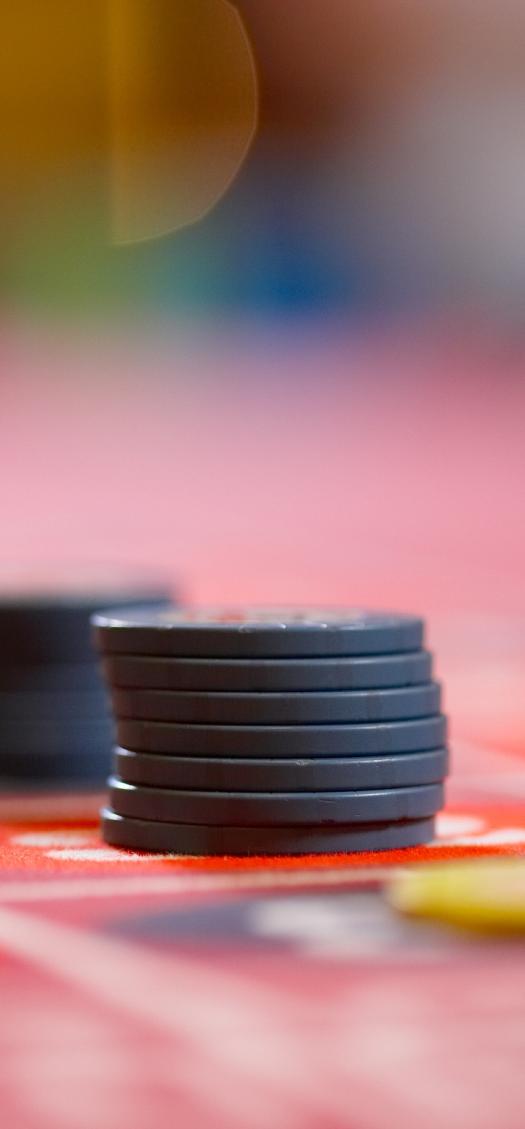 AGED receives an annual appropriation of $2.74 million
AGED collects $1.24 million per year in special revenue, of which $500,000 in receipts are transferred to the General Fund each year.  The Gambling Control Board also transfers $70,000 to AGED each year.
2019 Budget Policy Request: Align microdistillery statute with all other alcohol licenses that AGED approve.
No fiscal impact.
One Minnesota | dps.mn.gov
2/21/2019
9
State Fire Marshal
Minnesota Department of Public Safety
One Minnesota | dps.mn.gov
State Fire MarshalMinnesota Department of Public Safety
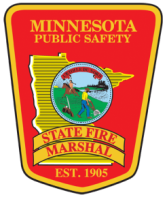 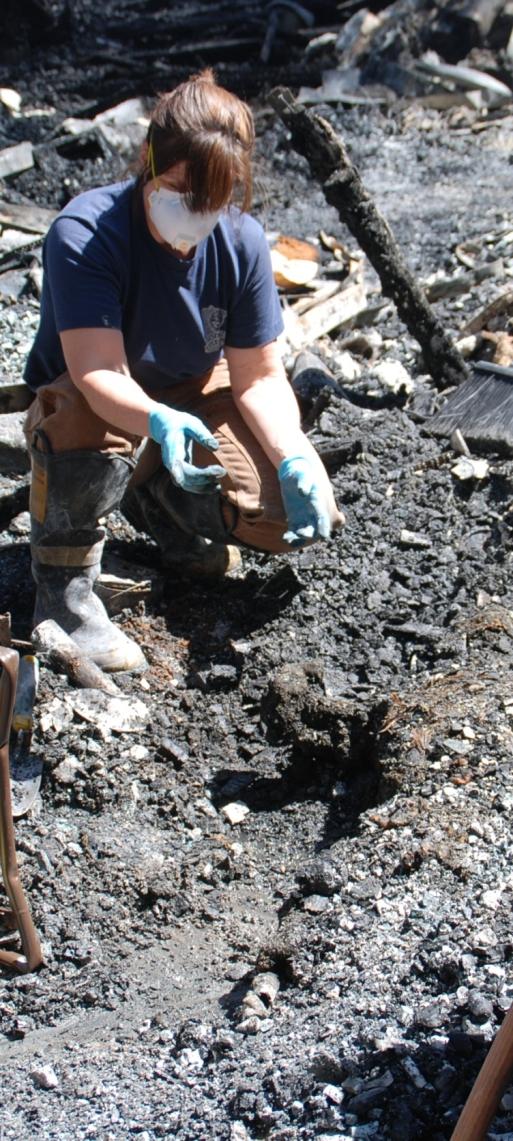 The State Fire Marshal Division receives an annual appropriation of $6.42 million in Special Revenue funds. 
2019 Budget Policy Request: Reduced Cigarette Ignition Propensity Account expansion of approved uses. 
No fiscal impact.
One Minnesota | dps.mn.gov
2/21/2019
11
Office of Justice Programs
Minnesota Department of Public Safety
One Minnesota | dps.mn.gov
Office of Justice ProgramsMinnesota Department of Public Safety
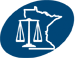 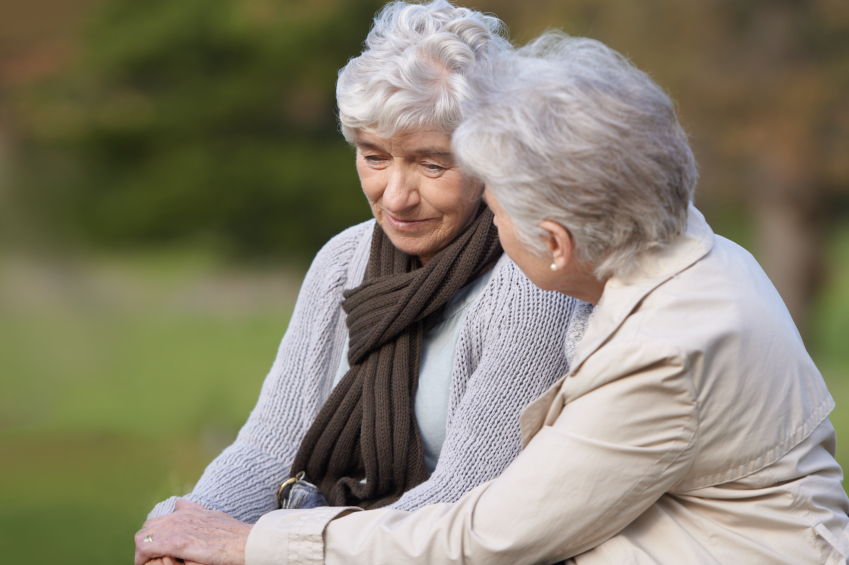 OJP Services
Crime Victim Reparations
Crime Victim Justice Unit
Grants Management Unit
    Crime Victims Services Grants
Abused Children
Battered Women/Domestic Violence
Sexual Assault
General Crime 
   Justice and Community Grants
Reduce crime
Delinquency
Drug abuse
Violence intervention/prevention
Statistical Analysis Center
One Minnesota | dps.mn.gov
2/21/2019
13
Office of Justice ProgramsMinnesota Department of Public Safety
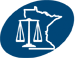 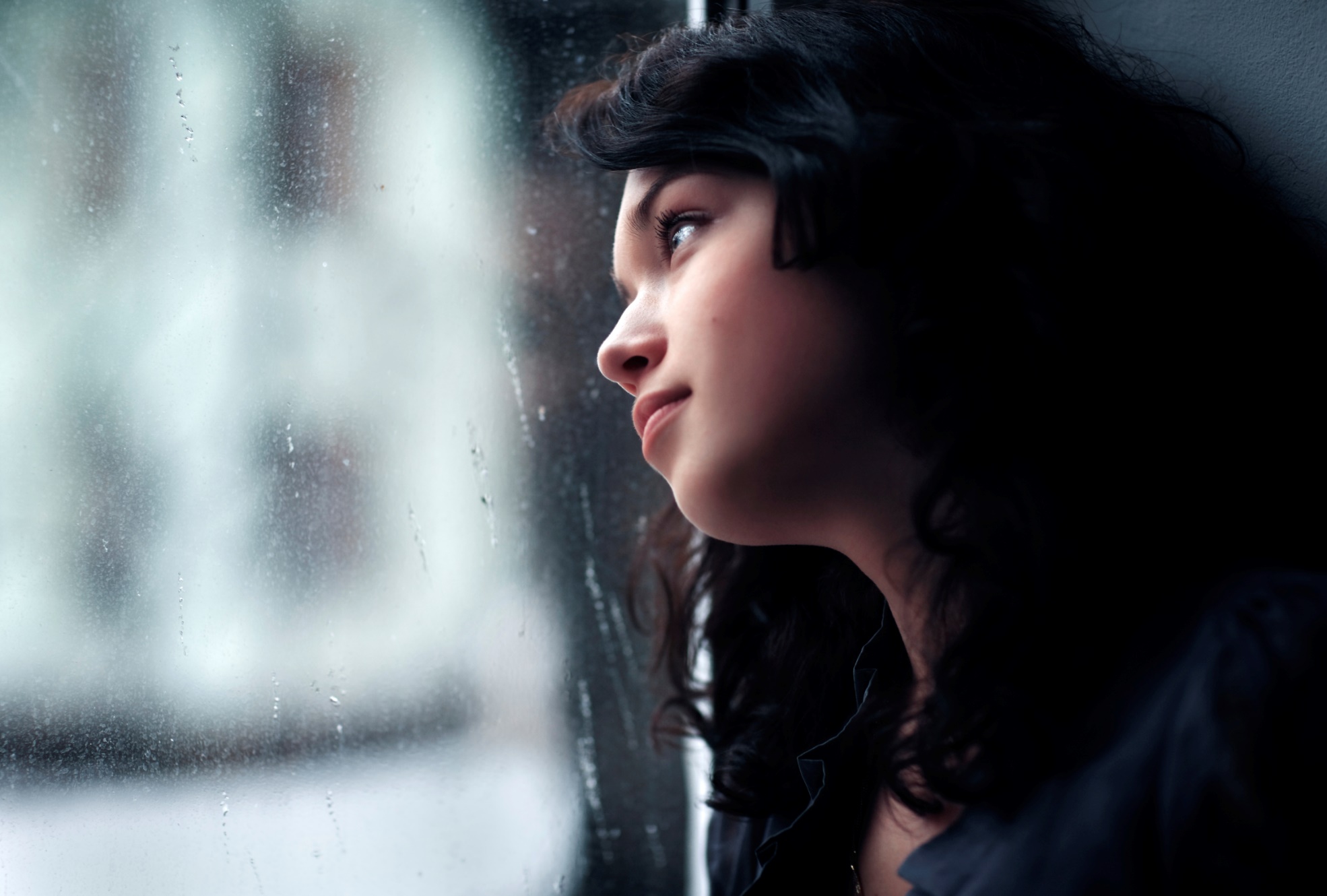 OJP receives an annual appropriation from the General Fund of $39.9 million.

OJP administers state and federal grants to over 750 non-profits and local units of government.
One Minnesota | dps.mn.gov
2/21/2019
14
Murdered and Missing Indigenous Women Task Force
2019 Governor’s Budget Recommendation:
Murdered and Missing Indigenous Women Task Force
The Governor’s proposal would convene a task force, in consultation with the Minnesota Indian Affairs Council. 
To advise the commissioner and report to the Legislature on the causes and extent of victimization of indigenous women and girls in Minnesota.
Outline strategies to reduce and end violence against indigenous women.
Includes the opportunity for members from all 11 tribal nations to participate.

$105,000 FY20 | $45,000 FY21
One Minnesota | dps.mn.gov
2/21/2019
15
Homeland Security and Emergency Management
Minnesota Department of Public Safety
One Minnesota | dps.mn.gov
Homeland Security and Emergency ManagementMinnesota Department of Public Safety
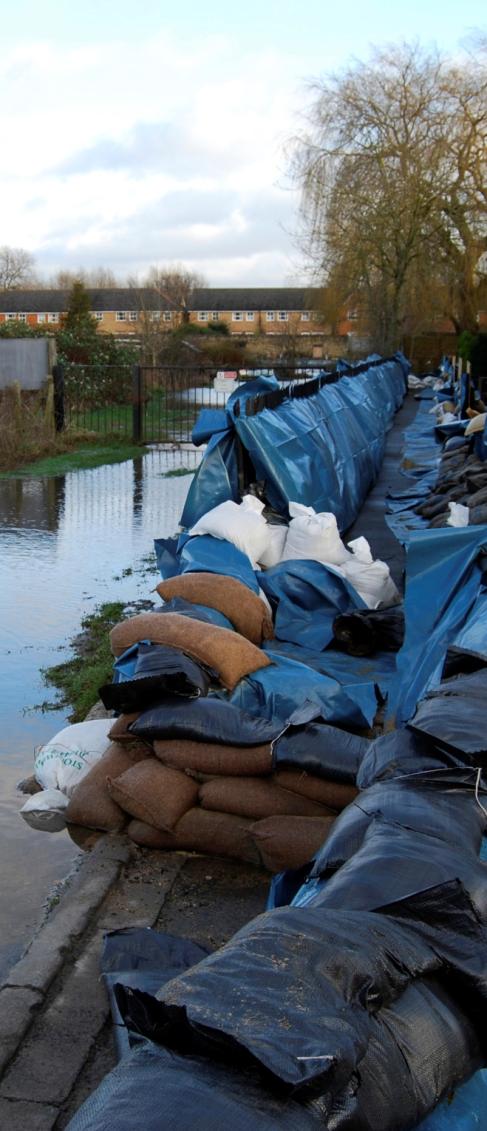 HSEM receives an annual appropriation from the General Fund of $2.6 million (23% of operating budget).

HSEM administers federal homeland security, emergency management, and disaster recovery grants to local governments. For FY19, these grants are estimated at $44 million. 

The 11 state hazmat response teams received an annual base appropriation of $850,000 from the Fire Safety Account. 

HSEM manages the Disaster Assistance Contingency Account, which has provided more than $50 million of disaster relief since the account was created in 2014.
Deficient funding request of $10 million in FY19
$10 million FY20/FY21 requested to fund the account
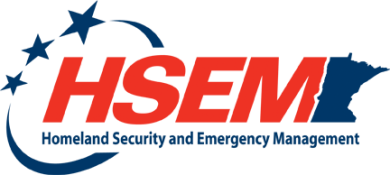 One Minnesota | dps.mn.gov
2/21/2019
17
Homeland Security and Emergency Management
2019 Governor’s Budget Recommendation:
Reinstatement of the railroad and pipeline safety assessment 
To continue to ensure local preparedness and state support of hazardous materials incidents in communities along Minnesota’s railroads and pipelines.
$2.5 million FY20 |$2.5 million FY21 : Ongoing

School Safety Center (SSC) to meet increased demand
The SSC provides:
Facility security assessments
Emergency plan reviews
Active shooter/violent intruder response procedures
School Resource Officer (SRO) training
Threat assessments
Program information briefings to teachers, staff, principals, superintendents, school boards, and local law enforcement.
$250,000 FY20 |$250,000 FY21 : Ongoing
One Minnesota | dps.mn.gov
2/21/2019
18
Bureau of Criminal Apprehension
Minnesota Department of Public Safety
One Minnesota | dps.mn.gov
Bureau of Criminal ApprehensionMinnesota Department of Public Safety
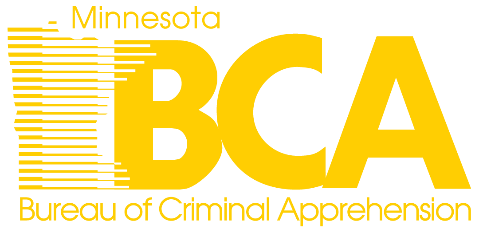 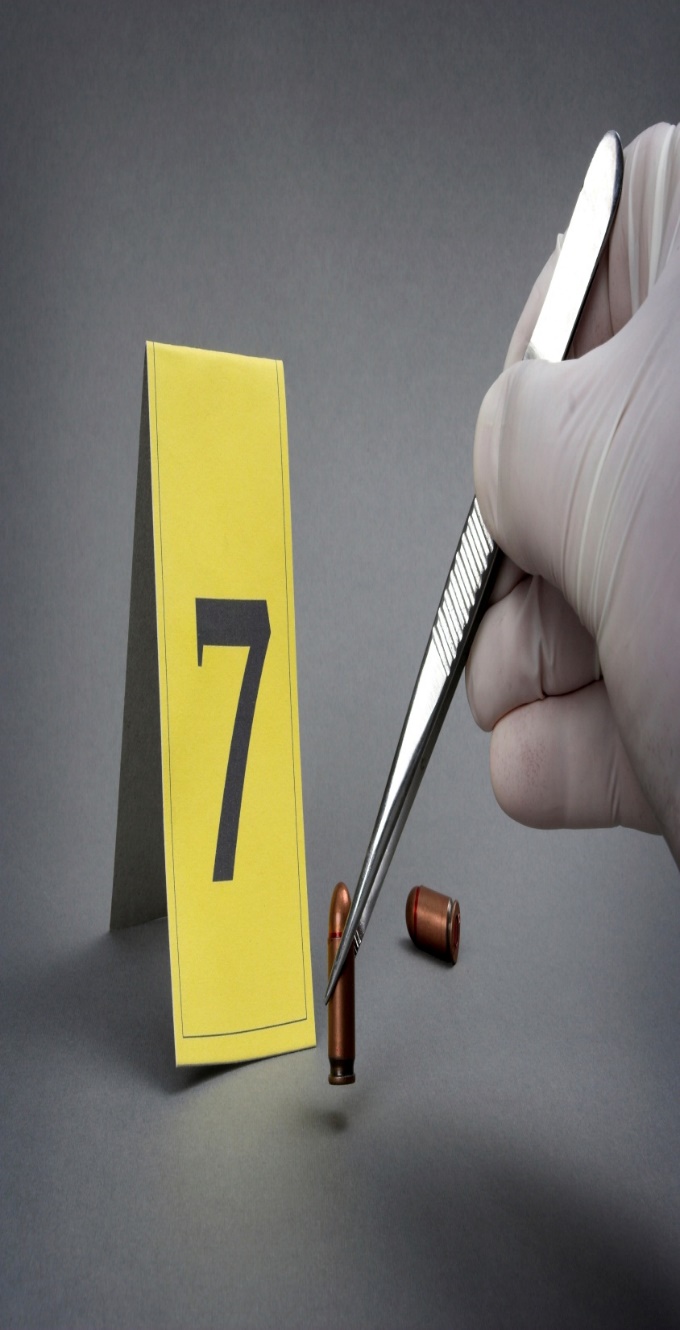 Investigative Services
Complex Criminal 
Violent Crime 
Narcotics 
Predatory Crimes 
Digital Forensics 
Financial Crimes 
MN Fusion Center & Criminal
Information Analysis 
Task Force Involvement
State Agency Partnerships 


Forensic Science Services
Laboratories
DataMaster Breath Alcohol Calibration and Certification Program
Combined DNA Indexing System (CODIS)
Crime Scene Service
Training and Expert Testimony
One Minnesota | dps.mn.gov
2/21/2019
20
Bureau of Criminal ApprehensionMinnesota Department of Public Safety
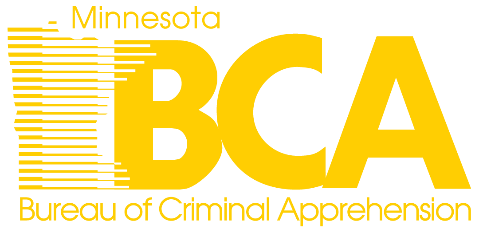 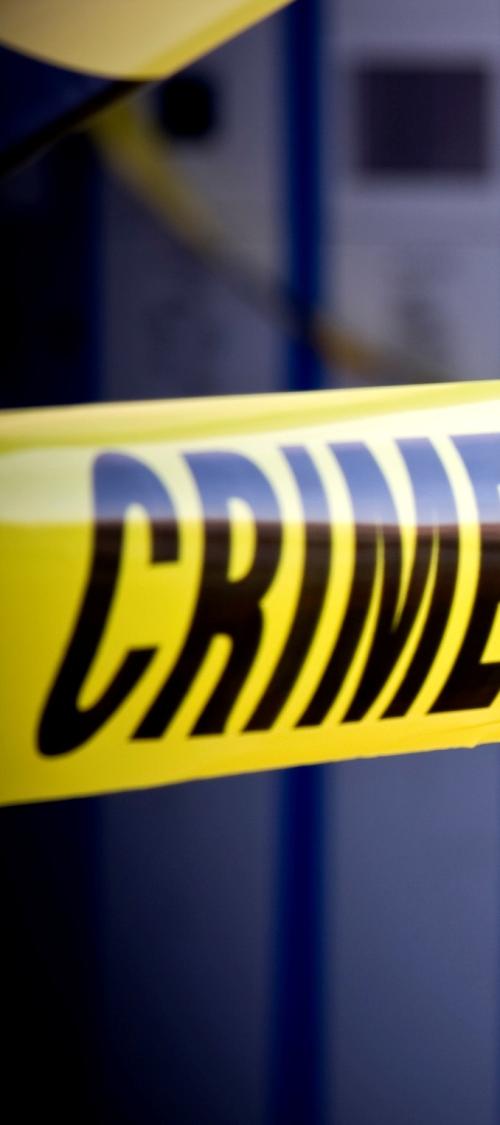 The BCA received a direct appropriation of $59.9 million in FY19. 
General Fund – $57.5 million in FY19. 
Trunk Highway Funds - $2.4 million in FY19
One Minnesota | dps.mn.gov
2/21/2019
21
BCA Technology Needs
2019 Governor’s Budget Recommendations:
Replace Automated Fingerprint Identification System (AFIS)
12 years old, no longer supported. 
This proposal leases technology instead of buying a new system for $10M. 
$1.5 million FY20 | $1.5 million FY21 : Ongoing

FBI Cyber security compliance
This funding will address cyber security vulnerabilities and other Federal Bureau of Investigation (FBI) compliance issues.

$1.5 million FY20 | $1.3 million FY21 
$1.2 million : Ongoing
One Minnesota | mn.gov/URL
2/21/2019
22
Gun Violence Prevention
2019 Governor’s Budget Recommendation:

Resources to implement two gun violence prevention proposals currently introduced in the legislature:

a proposal to create a new requirement for background checks when private parties transfer any firearm. 
a proposal that creates an Extreme Risk Protection Order (ERPO) process in statute.

$188,000 FY20 | $38,000 FY21 : Ongoing
One Minnesota | dps.mn.gov
2/21/2019
23
BCA Investigatory and Laboratory Needs
2019 Governor’s Budget Recommendations:
Investigators, a training coordinator and an analyst to provide statewide training and technical assistance related to sexual assault investigations. 
BCA would also provide assistance to local partners and additional training.
$546,000 FY20 : Ongoing

Investigators to provide statewide leadership, case assistance and training for vulnerable adult investigations.
$258,000 FY20 | $246,000 FY21 : Ongoing

Investigators, an analyst and forensic scientists to address opioid abuse. 
The is part of a package of proposals funded by new fees on opioid manufacturers, wholesalers, and entities that handle controlled substances.
$1.6M FY20 | $1.242 FY21 : Ongoing
One Minnesota | dps.mn.gov
2/21/2019
24
BCA Budget Policy
Background Checks for Contractors at Noncriminal Justice Agencies:
Needed to meet FBI requirements and to secure criminal justice information used in noncriminal justice agencies to make decisions about licensing, housing, employment or other benefits.
Background checks have an associated fee that covers both the amount charged by the Federal Bureau of Investigation (FBI) as well as the costs incurred by the Bureau of Criminal Apprehension (BCA) to conduct the checks.
No fiscal impact.
One Minnesota | mn.gov/URL
2/21/2019
25
Questions?
John Harrington, Commissioner
651-201-7174
John.M.Harrington@state.mn.us
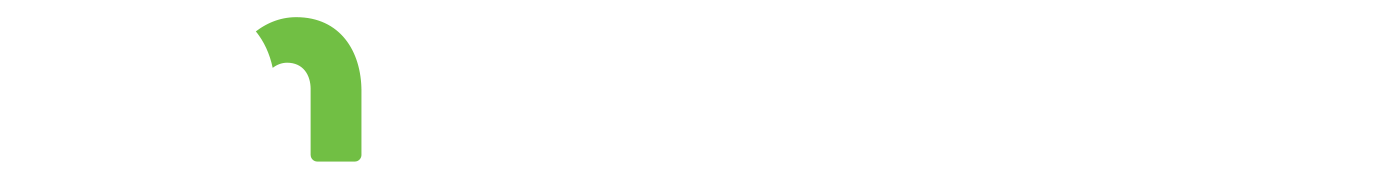 One Minnesota | dps.mn.gov
2/21/2019
26